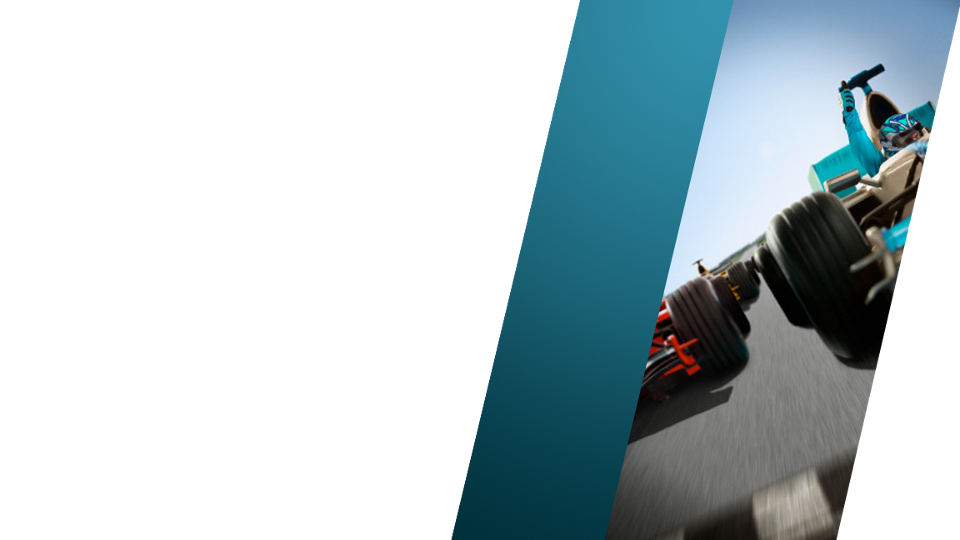 VMS28. Oktober 2010
Albrecht Munz
Hewlett-Packard
Leitung BU BCS & Sales
der weltmarktführer HP - Akquisitionen
Management SW / Middleware / horizontal Software
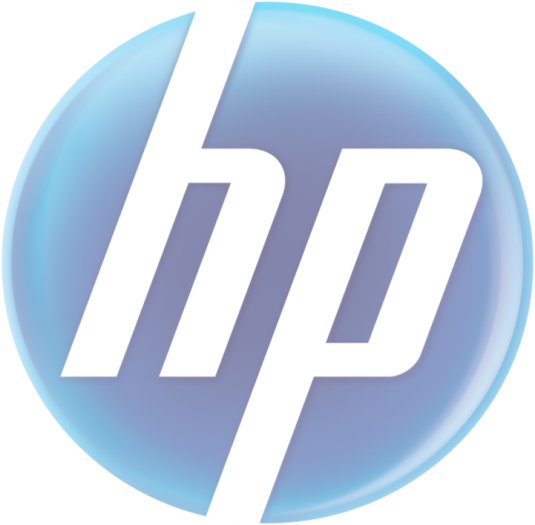 Industry Standard Systems (Server + Storage and BCS Systems)
Networks
Service and Outsourcing
[Speaker Notes: Mit Open View schon immer Stark in Manangment SW und Middleware 
Ausdehnung in abhängige Bereiche
Storage
Networks
Service
Ganzheitliches Stück aus dem IT Kuchen des Kunden]
Mission Critical  Infrastrukturen
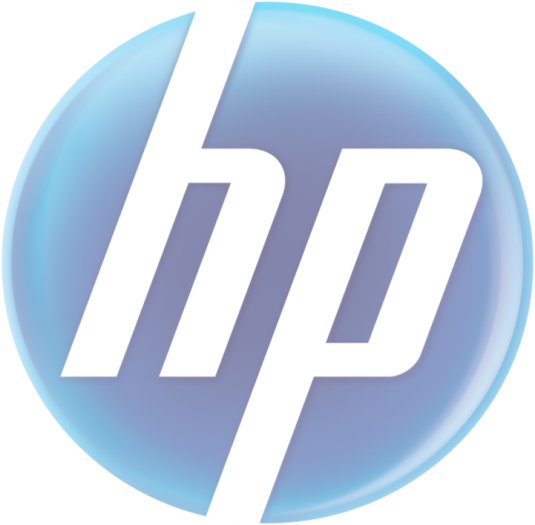 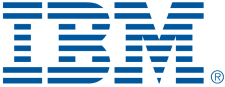 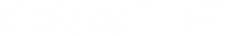 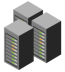 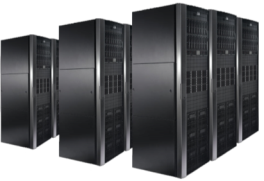 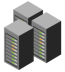 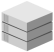 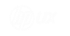 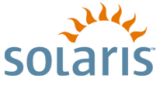 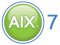 Sparc
ZoSAS400
VMS/NSItanium
POWER7
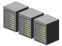 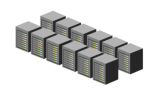 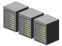 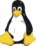 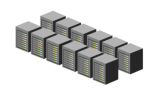 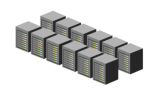 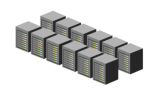 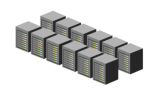 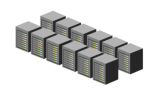 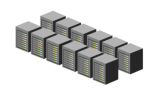 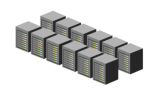 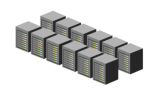 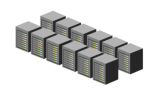 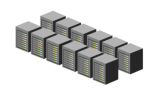 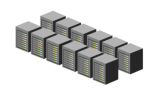 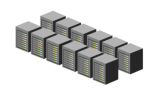 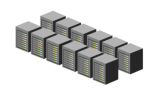 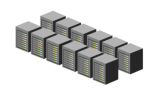 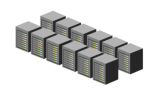 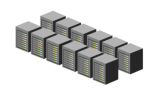 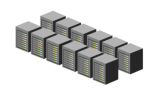 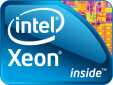 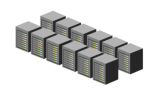 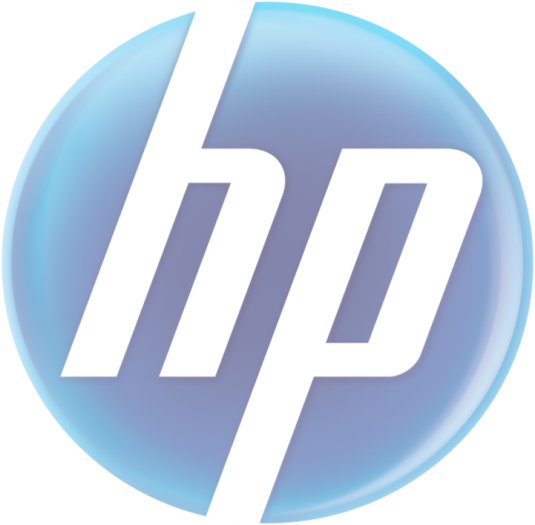 Weltmarktführer
[Speaker Notes: Wettbewerb unter den Herstellern oben
Chancen wg SUN
Eher nur wenn Plattformen konsolidiert werden
Keine Innovation nur ein austauschen
HPUX eher schwierig da häufig auch IBM]
Mission Critical  Infrastrukturen - Konsolidierung
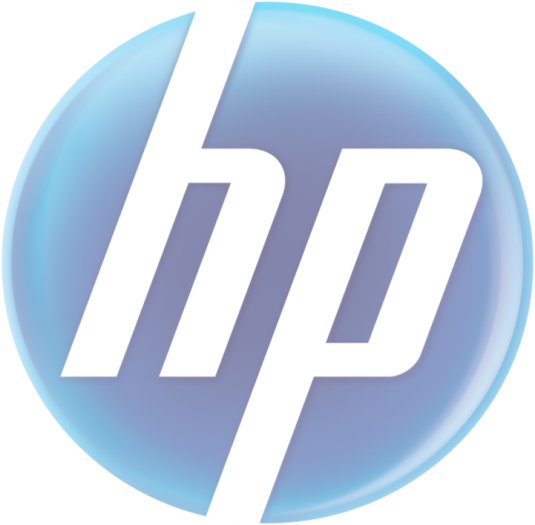 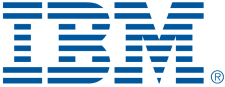 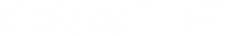 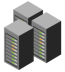 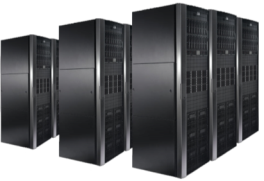 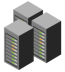 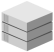 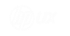 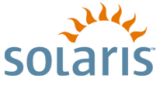 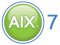 Sparc
ZoSAS400
VMS/NSItanium
POWER7
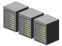 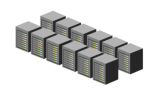 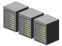 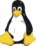 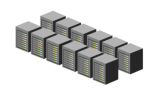 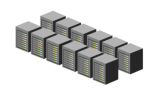 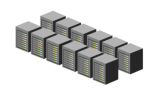 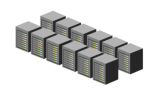 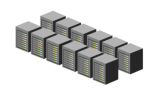 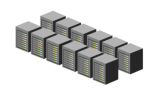 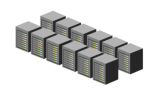 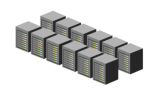 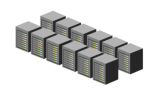 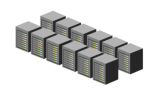 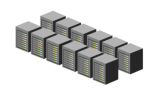 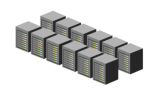 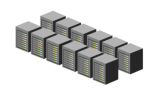 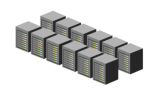 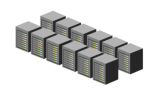 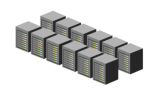 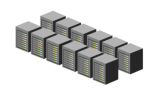 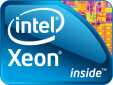 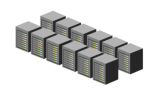 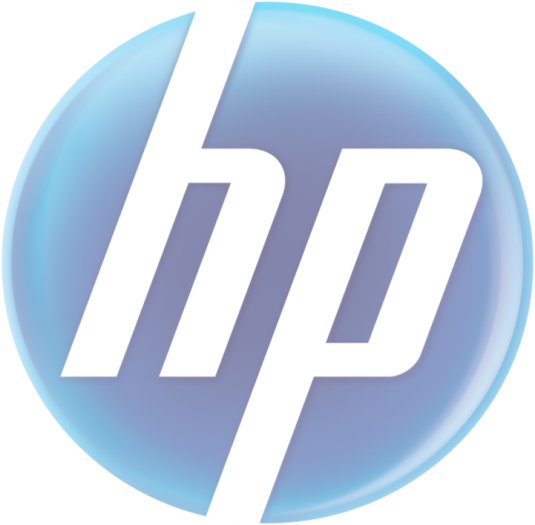 Weltmarktführer
[Speaker Notes: Wettbewerb unter den Herstellern oben
Chancen wg SUN
Eher nur wenn Plattformen konsolidiert werden
Keine Innovation nur ein austauschen
HPUX eher schwierig da häufig auch IBM]
Mission Critical  Infrastrukturen - Konsolidierung
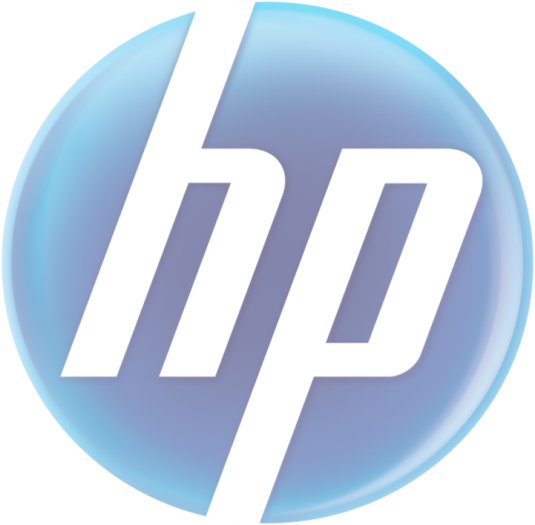 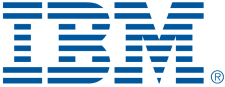 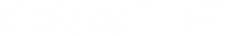 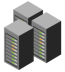 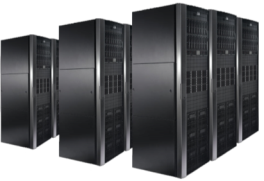 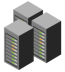 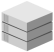 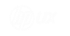 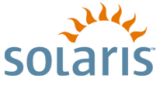 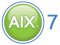 Sparc
ZoSAS400
VMS/NSItanium
POWER7
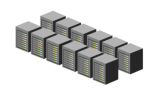 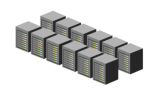 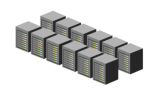 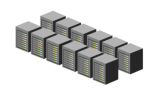 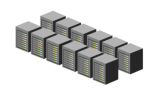 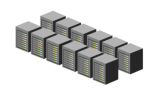 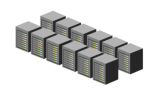 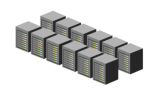 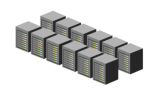 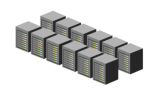 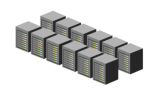 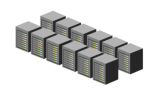 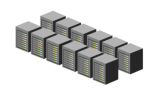 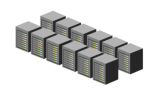 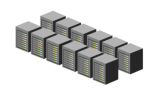 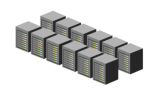 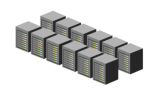 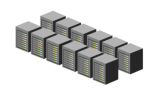 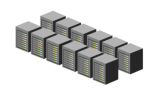 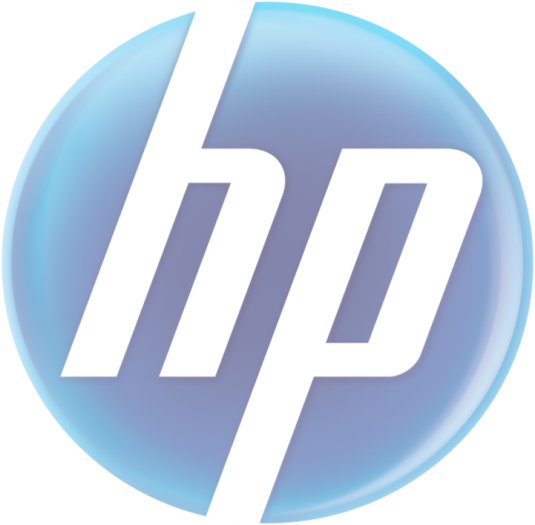 Weltmarktführer
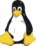 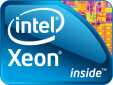 [Speaker Notes: Wettbewerb unter den Herstellern oben
Chancen wg SUN
Eher nur wenn Plattformen konsolidiert werden
Keine Innovation nur ein austauschen
HPUX eher schwierig da häufig auch IBM]
Mission Critical – Converged Infrastructure
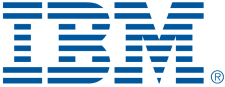 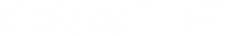 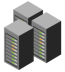 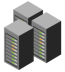 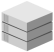 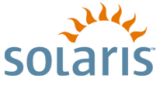 Sparc
Management SW / Middleware / horizontal Software
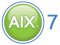 POWER7
Industry Standard Systems / BCS Servers /Storage
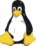 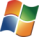 NS
VMS
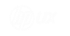 Industry Standard Server / BCS Server / Storage
Networks
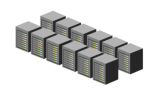 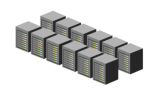 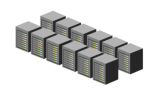 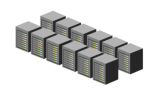 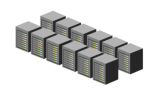 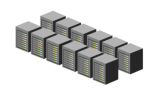 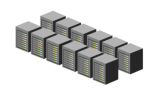 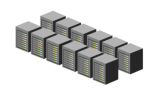 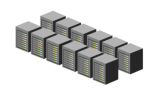 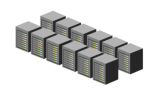 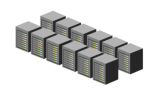 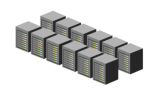 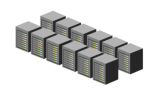 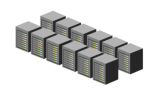 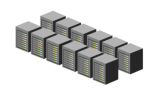 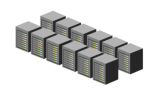 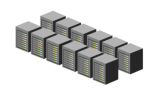 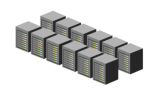 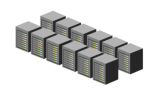 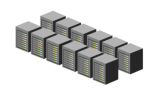 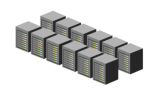 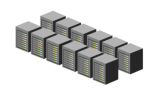 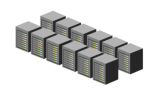 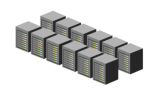 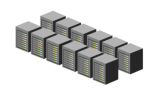 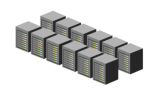 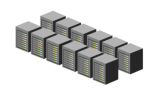 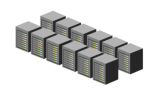 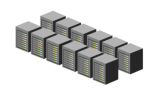 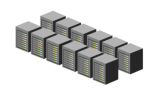 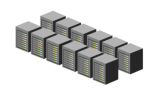 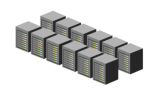 Service and Outsourcing
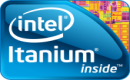 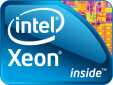 [Speaker Notes: Was bringt das?

Kostenoptimierung über die gesamte Wertschöfungskette!
Die Infrastruktur stellt sich als ein gesamtheitliches System mit einer Management Schicht
Unterschiedliche SLA´s je nach Bedarf in einer Umgebung
Planung, Bulit, Run in einer Umgebung
“Claude und SOA Fähigkeit”
Vollständige Lösung MC und CostOptimierung Situation um HV Cluster
Standardisierte hoch flexible Komponenten Blade Strategie
Komponenten Kosten durch höchste Industiealsierung

Die Funktionalitäten von “Oben” werden Teil von Unten

Converged Argumentation versus Ablösen / Konsoledierung anderer UNIX Plattformen

Anderes Sytem versus nechster Innovationsschritt

Outsourcing!
NONSTOP / SD2]